Alabama Ecological Forecasting
Assessing Southern Pine Beetle Epidemics in the Bankhead National Forest using NASA Earth Observations
Ryan Schick (Project Lead), Maggi Klug, Kelsey Herndon, Leigh Sinclair
DEVELOP National Program at NASA Marshall Space Flight Center
Abstract
Objectives
Map previous beetle infestations to determine areas affected by the Southern Pine Beetle (SPB)
Assess current and future forest susceptibility of SPB outbreaks to help determine where suppression efforts should be focused
Create a near real-time model to continually assess the ongoing risk of SPB outbreaks
Study Area
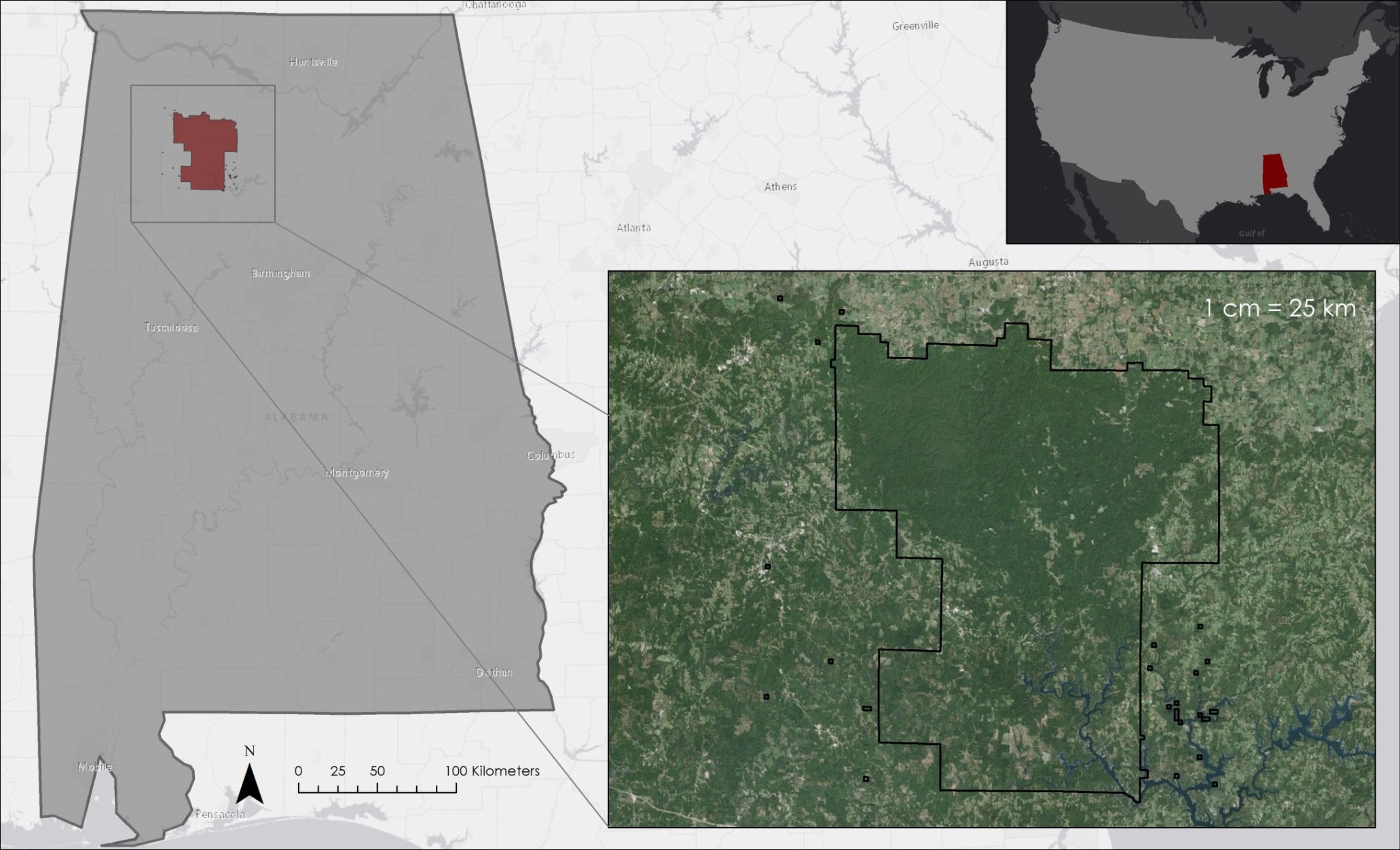 Methodology
Earth Observations
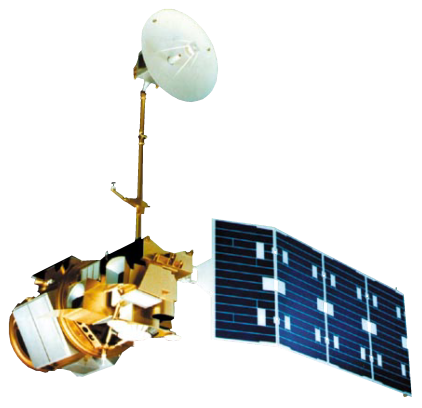 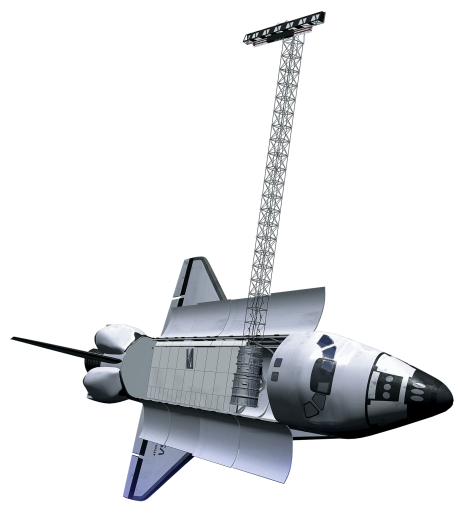 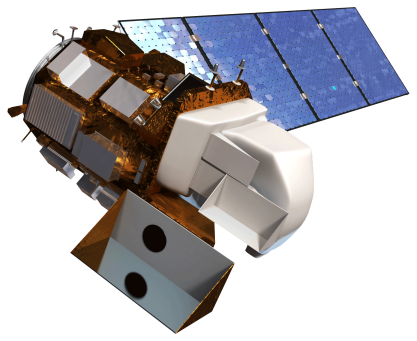 Surface Temperature
Min. Temperature
Max. Temperature
Mean Temperature
NDVI
GRVI
Tree Species
Elevation
Slope
Aspect
1
2
3
Near Real-Time Southern Pine Beetle Susceptibility Model
Historical Pine Beetle Coverage Map
Pine Beetle Prediction Map
Near Real-Time Pine Beetle Susceptibility Map
NAIP and in situ data [SPB locations]  Landsat 5 and 8 [Green Red Vegetation Index]  TRMM and GPM [Precipitation]  SRTM-v2 [Elevation and Slope]
In situ data [SPB locations]  SPB outbreak thresholds [Green Red Vegetation Index, Elevation, Slope, etc.]   Princeton University Maximum Entropy Model
Landsat 8 [Green Red Vegetation Index]  GPM [ precipitation]  SRTM-v2 [ Elevation and slope]  Python
Python
Fuzzy Logic Model
Landsat 8
STRM-V2
Landsat 5
Landsat 8
Conclusions
TBD
Results
TBD
Acknowledgements
Team Members
Dr. Jeffery Luvall - NASA at the National Space Science Technology Center
Dr. Robert Griffin - University of Alabama in Huntsville
Dave Casey – United States Forest Service
Dr. John Nowak – United States Forest Service
Dr. Chris Asaro – United States Forest Service
Tim Klug - University of Alabama in Huntsville Graduate Research Assistant
Daryl Ann Winstead - NASA DEVELOP National Program
Alabama Forestry Commission
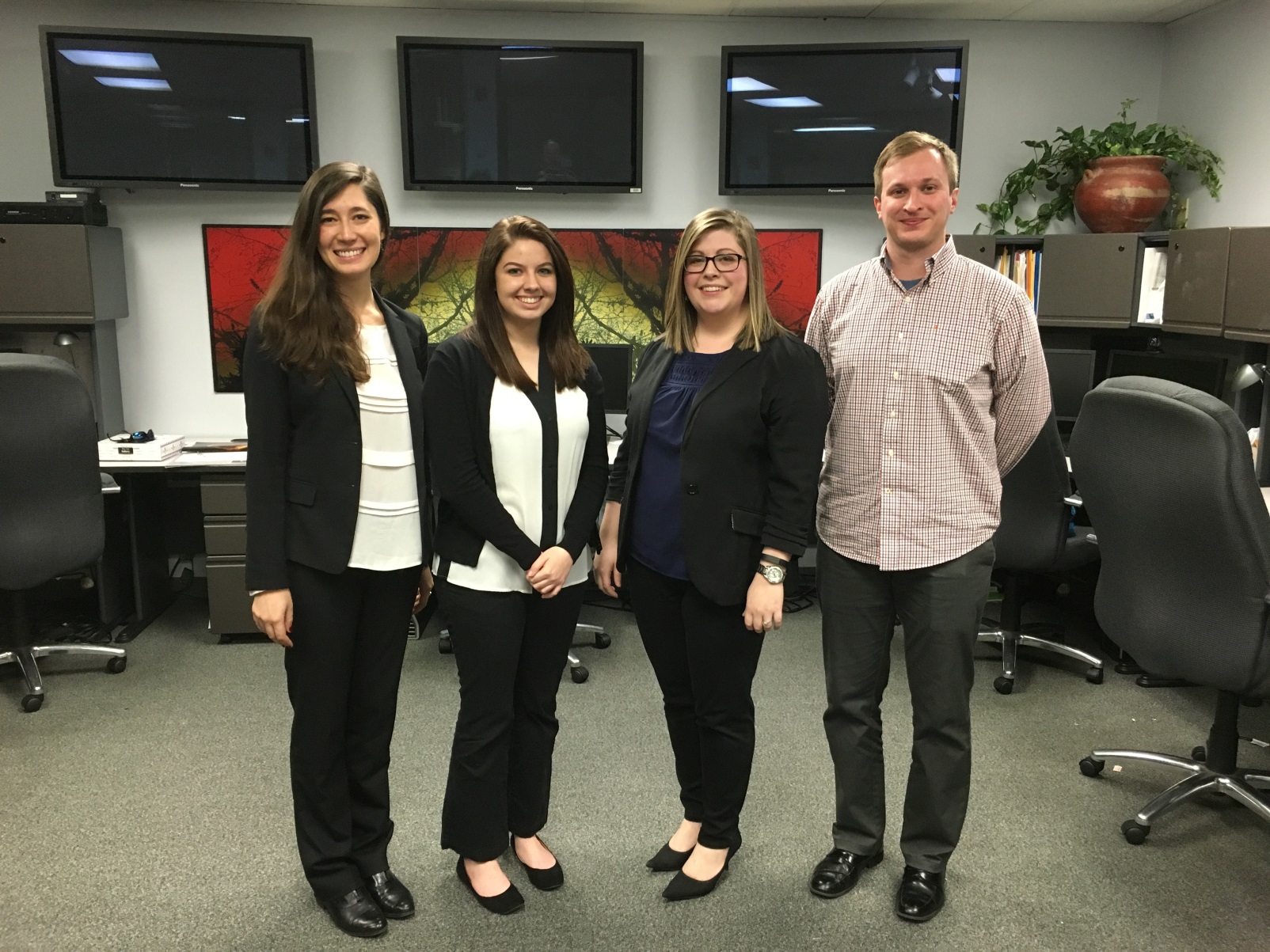 Project Partners
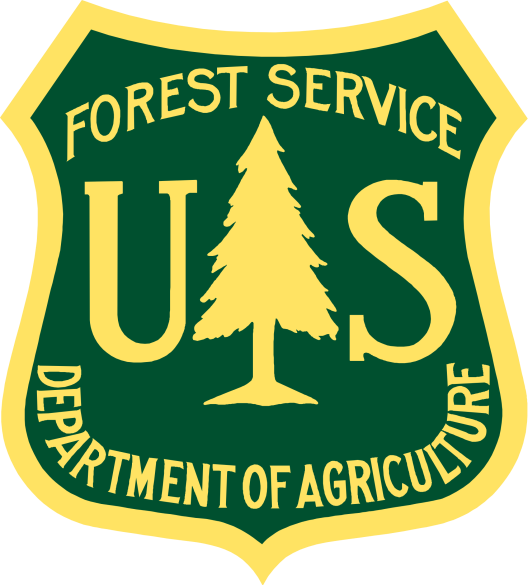 United States Forest Service
Right to left: Kelsey Herndon, Maggi Klug, Leigh Sinclair, Ryan Schick
NASA Marshall Space Flight Center